高等教育学校（机构）统计调查表
二〇二〇年九月
高等教育学校（机构）统计报表填报总体说明
1.填报范围：经教育部或省、自治区、直辖市人民政府批准，并在教育部或省级教育行政部门备案实施高等教育的学校（机构）。具体填报参见《高等教育学校（机构）统计报表填报范围》表。
2.报送时间：10月19日前。
3.学年：是指教育年度，即从本年的9月1日（学年初）至第二年的8月31日（学年末）。
4.统计时点：是指统计数据的调查截止时间，即本学年初9月1日。如在校生数、教职工数、占地面积、固定资产总值等指标为统计时点数。由于疫情原因，在校生以实际注册为准，不局限于9月1日
5.统计时期：是指统计数据的调查区间时间，即从上学年度的学年初9月1日至学年末8月31日时间区间。如毕业生数、复学等指标为统计时期数。
6.归档：本表由学校（机构）和省级教育行政部门归档管理。
高等教育学校（机构）统计报表填报范围（一）
高等教育学校（机构）统计报表填报范围（二）
高基111 学校（机构）基本情况
学校（机构）属地管理教育行政部门名称、代码：名称为属地管理的省教育厅（委员会）、地（市）、县（区）教育局（委员会）具体名称；代码为省教育厅（委员会）、地（市）、县（区）教育局（委员会）所在地的12位《统计用区划代码》。
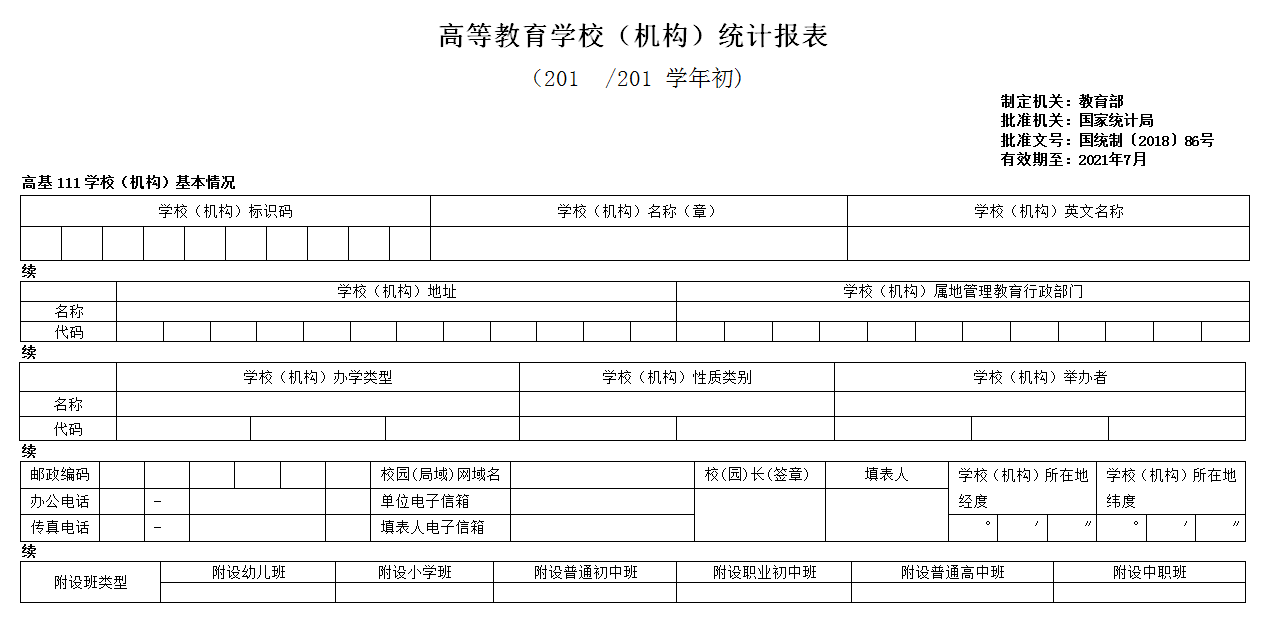 学校（机构）地址：填写学校（机构）登记注册的详细地址，包括省（自治区、直辖市）/地（市、州）/县（区、旗）/乡（镇）/街（村）/门牌号；代码填写国家统计局《统计用区划代码》12位代码。
学校（机构）标识码按照教育部编制的10位学校（机构）标识码填报。
学校（机构）英文名称按本校在教育行政部门备案的英文名称填写。
学校的办学类型码具有唯一性。应该按照学校被审批时确定的学校类型填报。如：北京大学的办学类型是属于普通高等学校，同时举办研究生教育和成人高等教育，其办学类型码应填411。
办学类型、学校性质类别、学校举办者按照编码原则进行填写，名称要写全称。
在办公电话、传真电话“—”前填写区号，“—”后填写本校办公电话、传真电话号码。
经度指示南北方向，纵向。经度表示形式：经度 .经分.经秒，河南省有效值范围为东经110度21分～116度39分。纬度指示东西方向，横向。纬度表示形式：纬度.纬分.纬秒，河南省有效值范围为北纬31度23分～36度22分。
附设教学班:在填报附设班报表时，学校（机构）标识码填写举办附设教学班的学校（机构）的标识码，学校（机构）属地管理行政部门名称、代码、学校（机构）办学类型、学校（机构）举办者等属性代码按附设教学班的类型填写。附设教学班报表只填报附设教学班类型的班数、学生数、专任教师数（为举办附设教学班的学校教职工数的其中数）。
高基112学校（机构）基本情况（一）
按照《“长江学者奖励计划”聘任办法》，经教育部批准当选“长江学者奖励计划”特聘教授，目前与本校签订全职聘任合同。
校园网：是指在校园内为教学、管理等实现宽带互联，为学校教学、管理与服务等教育活动提供资源共享、信息交流和协同工作的计算机网络（含通过城域网形成的逻辑校园网）。
接入互联网：已接入互联网的学校，填报“是”，同时填报接入互联网方式。
获得“国家杰出青年科学基金”资助的优秀青年学者。
包括从事安全保卫工作的校内职工、临时工、外聘保安公司等人员。
接入互联网出口带宽：填写学校连接互联网的设备对外出口带宽之和。
通过在普通高等学校开设健康教育相关课程，或者利用综合实践活动和地方课程等多途径、多形式向学生传授预防艾滋病和性教育的知识和技能。
高基112学校（机构）基本情况（二）
国家学生体质健康标准测试达标情况：是指根据《国家学生体质健康标准（2014年修订）》的通知（教体艺〔2014〕5号），要求学校每年对学生进行一次《国家学生体质健康标准》的测试，学年总分由标准分与附加分之和构成，满分为120分。标准分由各单项指标得分与权重乘积之和组成，满分为100分。根据学生学年总分评定等级：90.0分及以上为优秀，80.0～89.9分为良好，60.0～79.9分为及格，59.9分及以下为不及格。
是指在学校统一管理的学生宿舍（公寓）里住宿的学生。
按照中组部《海外高层次人才引进办法》，通过重点学科和重点实验室平台、重大科技专项平台或国有企业平台申报，经海外高层次人才引进工作小组批准，入选“千人计划”，目前与本校签订全职或短期聘任合同。
历史沿革：指学校发展和变化的历程。包括建校时间，学校变更时间等
中国科学院院士、中国工程院院士：统计人事关系在本校的院士，对既是中国科学院院士又是中国工程院院士的要分别统计。
按照《“长江学者奖励计划”聘任办法》，经教育部批准当选“长江学者奖励计划”讲座教授，目前与本校签订短期聘任合同。
高基311普通专科分专业学生数
招生数：是指实际招收入学的新生数。
高基311普通专科分专业学生数                                                                  单位：人
应届毕业生：是指完成上一级学历教育，当年毕业的学生。
在校生数：是指具有学籍并在本学年初进行学籍注册的学生数。
预计毕业生数：是指学历教育中本学年内即将毕业的在校生数。
毕业生数：是指上学年度具有学籍的学生完成教学计划规定课程，考试合格，取得毕业证书的学生数。（含往届推迟毕业、学分制提前毕业的学生）
是指教育部下达预科招生计划，招收的少数民族、港澳台、华侨、高水平运动员等学生。经过1-2年的文化补习，合格者转入本专科阶段学习。
本报表统计招生计划在本校的通过全国普通高等学校统一招生考试所招收的高中起点专科、对口招收中职生、五年制高职转入的专科层次（含职业）学生。  
1.专科教育：应当使学生掌握本专业必备的基础理论、专门应用技术知识，具有从事本专业实际工作的基本技能和技术应用能力。全日制专科教育的基本修业年限为二至三年。专科教育学生包括普通专科学生、成人（函授、业余、脱产）专科学生、网络专科学生。
2.全日制学生：是指接受全时学历教育的学生。
3.高中起点专科学生：是指高级中等教育毕业（同等学力）接受专科学历教育的学生（不含对口招收中职生和五年制高职转入学生），普通专科学制为2-3年，成人专科学制为3-4年。
4.对口招收中职生：指中等职业教育阶段毕业生，根据各地高等学校对口招收中职毕业生政策选拔升入全日制普通专科（高职）教育阶段学习的学生，接受专科学历教育，学制为2-3年。
5.五年制高职转入学生：指五年制高等职业教育学生，完成前三年中等职业教育阶段学习后，转入普通高等职业教育阶段学习的学生，接受专科学历教育，学制为2-3年。
指标解释
高基311普通专科分专业学生数
《普通高等学校高等职业教育专科（专业）目录（统计用）》可以在“中国教育统计网www.stats.edu.cn”查询。
非师范生在专业代码后加0，师范生在专业代码后加1。
（填表范例）高基311普通专科分专业学生数                                                 单位：人
按专业招生培养的学生，按《普通高等学校高等职业教育专科（专业）目录（统计用）》专业代码、专业名称填报；自主专业名称的专业，按其培养方案、培养方向、课程安排归类到专业目录中的专业代码，自主专业名称栏按实际专业名称填报。按专业类招生培养的学生，在未分具体专业年级时，按《普通高等学校高等职业教育专科（专业）目录（统计用）》专业大类中的专业类专业代码、专业类名称填报，即专业代码第5、6位填‘TP’。 如：当按农业技术类（510100）招生时，专业代码填报5101TP,自主专业名称为“农业技术类专业”。
高基311专业名称、专业代码栏填写各类小计及类别码顺序为：专科（41100）、其中：女（411002）、高中起点专科（41101）、对口招收中职生（41102）、五年制高职转入（41103）；
各类小计的关系：专科等于高中起点专科、对口招收中职生、五年制高职转入分专业学生数之和。
高中起点专科、对口招收中职生、五年制高职转入各类小计后填写分专业学生数，专业名称和专业代码按《普通高等学校高等职业教育专科（专业）目录（统计用）》填写，专业代码的填写方法前五位为小计类别码，中间六位为专业代码，后一位为是否是师范生。如：高中起点专科的茶艺专业非师范生的代码应填411015101120，师范生的代码应填411015101121。
年制：填写分专业学生数时必须填写年制，年制按整数填报。
秋季（9月）入学的学生，若修业年限为x.5年时，报表中按x+1年的“年制”填报，第“x+1年级”的“在校学生数”计入“预计毕业生数”；如：若填写秋季（9月）入学修业年限为2.5年的学生时，年制按“3”填报，第“三年级”的“在校学生数”计入“预计毕业生数”；
春季（2、3月）入学的学生，若修业年限为x.5年时，报表中按x年的年制填报，第“x年级”的“在校学生数”计入“预计毕业生数”。 如：若填写春季（2、3月）入学修业年限为2.5年的学生时，年制按“2”填报，第“二年级”的“在校学生数”计入“预计毕业生数”；专业相同年制不同应分别填报。
高基312普通本科分专业学生数
本报表统计招生计划在本校的通过全国普通高等学校统一招生考试所招收的高中起点本科、专科起点本科、第二学士学位的本科层次学生以及对口招收中职生。
招生数：是指实际招收入学的新生数。
高基312普通本科分专业学生数                                                               单位：人
应届毕业生：是指完成上一级学历教育，当年毕业的学生。
在校生数：是指具有学籍并在本学年初进行学籍注册的学生数。
毕业生数：是指上学年度具有学籍的学生完成教学计划规定课程，考试合格，取得毕业证书的学生数。（含往届推迟毕业、学分制提前毕业的学生）
授予学位数：为上学年度实际授予学位的人数（含补授学位、学分制提前毕业可授学位的学生）,由培养单位填报。
是指教育部下达预科招生计划，招收的少数民族、港澳台、华侨、高水平运动员等学生。经过1-2年的文化补习，合格者转入本专科阶段学习。
预计毕业生数：是指学历教育中本学年内即将毕业的在校生数。
1.本科教育：应当使学生比较系统地掌握本学科、专业必需的基础理论、基本知识，掌握本专业必要的基本技能、方法和相关知识，具有从事本专业实际工作和研究工作的初步能力。全日制本科教育的基本修业年限为四至五年。本科教育学生包括普通本科学生、成人（函授、业余、脱产）本科学生、网络本科学生。
2.全日制学生：是指接受全时学历教育的学生。
3.高中起点本科学生：是指高级中等教育毕业（同等学力）接受本科学历教育的学生，普通本科学制为4-5年，成人本科学制为4-6年。
4.专科起点本科学生：是指普通专科（高职）毕业接受本科学历教育的学生，普通本科学制为2-3年，成人本科学制为2-4年。
5.第二学士学位学生：是指已修完一个本科专业并获得学士学位后，按照招生计划，经考试合格，进入经教育部批准设立第二学士学位专业的高等学校，攻读第二个学士学位（不同学科）的学生，学制为2年。
6.对口招收中职生：是指经教育部批准，省（区、市）所属本科高校采取“文化素质+职业技能”办法招收的优秀中职毕业生。
指标解释
高基312普通本科分专业学生数
经教育部批准，由省（区、市）所属本科高校采取“文化素质+职业技能”办法招收的优秀中职毕业生在“对口招收中职生”中填报。
参加普通高等学校招生全国统一考试的中职毕业生在“高中起点”中填报。
（填表范例）高基312普通本科分专业学生数                                                              单位：人
非师范生在专业代码后加0，师范生在专业代码后加1。
按专业招生培养的学生，按《高等学校本科专业目录（统计用）》专业代码、专业名称填报；自主专业名称的专业，按其培养方案、培养方向、课程安排归类到专业目录中的专业代码，自主专业名称栏按实际专业名称填报。按专业类招生培养的学生，在未分具体专业年级时，按《高等学校本科专业目录（统计用）》学科门类中的专业类专业代码、专业类名称填报，即专业代码第5、6位填‘TP’。 如：当按哲学类（010100）自主专业名称为“哲学基地班”招生，专业代码填报0101TP,自主专业名称为“哲学基地班”。按试验班招生和通识教育培养的学生，在未分具体专业类、专业年级时，学校根据具体培养方案、培养方向、课程安排等情况确定主要所在专业类，按《高等学校本科专业目录（统计用）》学科门类中的专业类专业代码、专业类名称填报，即专业代码第5、6位填‘TP’。如：当按理科试验班招生，如果培养方案、培养方向、课程安排主要涉及物理类，按物理学类填报，专业代码填报0702TP，自主专业名称栏里填写“理科试验班”。
专业名称、专业代码栏填写各类小计及类别码顺序为：本科（42100）、其中：女（421002）、高中起点本科（42101）、专科起点本科（42102）、第二学士学位（42103）、对口招收中职生（42104）。
各类小计的关系：本科等于高中起点本科、专科起点本科、第二学士学位、对口招收中职生的分专业学生数之和。
高中起点本科、专科起点本科、第二学士学位、对口招收中职生各类小计后填写分专业学生数，专业名称和专业代码按《高等学校本科专业目录（统计用）》填写，专业代码的填写方法前五位为小计类别码，中间六位为专业代码，后一位为是否是师范生。如：高中起点本科的哲学专业非师范生的代码应填421010101010，高中起点本科的哲学专业师范生的代码应填421010101011。
年制：填写分专业学生数时必须填写年制，年制按整数填报。
秋季（9月）入学的学生，若修业年限为x.5年时，报表中按x+1年的“年制”填报，第“x+1年级”的“在校学生数”计入“预计毕业生数”；如：若填写秋季（9月）入学修业年限为2.5年的学生时，年制按“3”填报，第“三年级”的“在校学生数”计入“预计毕业生数”；
春季（2、3月）入学的学生，若修业年限为x.5年时，报表中按x年的年制填报，第“x年级”的“在校学生数”计入“预计毕业生数”。 如：若填写春季（2、3月）入学修业年限为2.5年的学生时，年制按“2”填报，第“二年级”的“在校学生数”计入“预计毕业生数”；专业相同年制不同应分别填报。
高基313成人专科分专业学生数
本报表只统计招生计划在本校的通过全国成人高等学校统一招生考试所招收的专科层次（含职业）学生。
招生数：是指实际招收入学的新生数。
高基313成人专科分专业学生数                                                                                单位：人
在校生数：是指具有学籍并在本学年初进行学籍注册的学生数。
预计毕业生数：是指学历教育中本学年内即将毕业的在校生数。
毕业生数：是指上学年度具有学籍的学生完成教学计划规定课程，考试合格，取得毕业证书的学生数。（含往届推迟毕业、学分制提前毕业的学生）
1.专科教育：应当使学生掌握本专业必备的基础理论、专门应用技术知识，具有从事本专业实际工作的基本技能和技术应用能力。全日制专科教育的基本修业年限为二至三年。专科教育学生包括普通专科学生、成人（函授、业余、脱产）专科学生、网络专科学生。
2.函授学生：是指以函授为主要教学方式培养的成人专科、本科学生。
3.业余学生：是指以业余时间授课形式培养的成人专科、本科学生。
4.脱产学生：是指以全日制形式培养的成人专科、本科学生。
5.高中起点专科学生：是指高级中等教育毕业（同等学力）接受专科学历教育的学生（不含对口招收中职生和五年制高职转入学生），普通专科学制为2-3年，成人专科学制为3-4年。
6.专科第二学历学生：是指已修完一个专科专业后，不需参加全国成人高等教育统一招生考试，攻读第二专科专业的学生。学制为3-4年。
指标解释
高基313成人专科分专业学生数
非师范生在专业代码后加0，师范生在专业代码后加1。
（填表范例）高基313成人专科分专业学生数                                                                             单位：人
《高等学历继续教育专科专业目录（统计用）》是由《普通高等学校高等职业教育专科（专业）目录（统计用）》和《高等学历继续教育补充专业目录》的专科部分组成。
高中起点专科、专科第二学历各类小计后填写分专业学生数，专科专业名称和专业代码按《高等学历继续教育专科专业目录（统计用）》填写，专业代码的填写方法前五位为小计类别码，中间六位为专业代码，后一位为是否是师范生。如：函授高中起点专科的茶艺专业师范生的代码应填412115101121。
按专业招生培养的学生，按《高等学历继续教育专科专业目录（统计用）》专业代码、专业名称填报；自主专业名称的专业，按其培养方案、培养方向、课程安排归类到专业目录中的专业代码，自主专业名称栏按实际专业名称填报。
按专业类招生培养的学生，在未分具体专业年级时，按《高等学历继续教育专科专业目录（统计用）》专业大类中的专业类专业代码、专业类名称填报，即专业代码第5、6位填‘TP’。 如：当按农业技术类（510100）招生时，专业代码填报5101TP,自主专业名称为“农业技术类专业”。
专业名称、专业代码栏填写各类小计及类别码顺序为：专科（41200）、其中：女（412002）、函授专科（41210）、其中：女（412102）、高中起点专科（41211）、专科第二学历（41212）、业余专科（41220）、其中：女（412202）、高中起点专科（41221）、专科第二学历(41222）、脱产专科（41230）、其中：女（412302）、高中起点专科（41231）、专科第二学历（41232）。
各类小计的关系：专科等于函授、业余、脱产的高中起点专科、专科第二学历的分专业学生数之和。
年制：填写分专业学生数时必须填写年制，年制按整数填报。
秋季（9月）入学的学生，若修业年限为x.5年时，报表中按x+1年的“年制”填报，第“x+1年级”的“在校学生数”计入“预计毕业生数”；如：若填写秋季（9月）入学修业年限为2.5年的学生时，年制按“3”填报，第“三年级”的“在校学生数”计入“预计毕业生数”；
春季（2、3月）入学的学生，若修业年限为x.5年时，报表中按x年的年制填报，第“x年级”的“在校学生数”计入“预计毕业生数”。 如：若填写春季（2、3月）入学修业年限为2.5年的学生时，年制按“2”填报，第“二年级”的“在校学生数”计入“预计毕业生数”；专业相同年制不同应分别填报。
高基314成人本科分专业学生数
本报表只统计招生计划在本校的通过全国成人高等学校统一招生考试所招收的本科层次学生。招生数为当年春季入学的新生数，在校生为统计时点实际在校生数。
招生数：是指实际招收入学的新生数。
高基314成人本科分专业学生数                                                                    单位：人
在校生数：是指具有学籍并在本学年初进行学籍注册的学生数。
预计毕业生数：是指学历教育中本学年内即将毕业的在校生数。
毕业生数：是指上学年度具有学籍的学生完成教学计划规定课程，考试合格，取得毕业证书的学生数。（含往届推迟毕业、学分制提前毕业的学生）
授予学位数：为上学年度实际授予学位的人数（含补授学位、学分制提前毕业可授学位的学生）,由培养单位填报。
1.本科教育：应当使学生比较系统地掌握本学科、专业必需的基础理论、基本知识，掌握本专业必要的基本技能、方法和相关知识，具有从事本专业实际工作和研究工作的初步能力。全日制本科教育的基本修业年限为四至五年。本科教育学生包括普通本科学生、成人（函授、业余、脱产）本科学生、网络本科学生。
2.函授学生：是指以函授为主要教学方式培养的成人专科、本科学生。
3.业余学生：是指以业余时间授课形式培养的成人专科、本科学生。
4.脱产学生：是指以全日制形式培养的成人专科、本科学生。
5.高中起点本科学生：是指高级中等教育毕业（同等学力）接受本科学历教育的学生，普通本科学制为4-5年，成人本科学制为4-6年。
6.专科起点本科学生：是指普通（成人）专科（高职）毕业接受本科学历教育的学生，普通本科学制为2-3年，成人本科学制为2-4年。
指标解释
《高等学校本科专业目录（统计用）》和《高等学历继续教育补充专业目录》可以在“中国教育统计网www.stats.edu.cn”查询。
高基314成人本科分专业学生数
非师范生在专业代码后加0，师范生在专业代码后加1。
（填表范例）高基314成人本科分专业学生数                                                                                  单位：人
《高等学历继续教育本科专业目录（统计用）》是由《高等学校本科专业目录（统计用）》和《高等学历继续教育补充专业目录》的本科部分组成。高中起点本科、专科起点本科各类小计后填写分专业学生数，专业名称和专业代码按《高等学历继续教育本科专业目录（统计用）》填写，专业代码的填写方法前五位为小计类别码，中间六位为专业代码，后一位为是否是师范生。如：函授高中起点本科的哲学专业非师范生的代码应填422110101010，函授专科起点本科的哲学专业师范生的代码应填422120101011。
按专业招生培养的学生，按《高等学历继续教育本科专业目录（统计用）》专业代码、专业名称填报；自主专业名称的专业，按其培养方案、培养方向、课程安排归类到专业目录中的专业代码，自主专业名称栏按实际专业名称填报。按专业类招生培养的学生，在未分具体专业年级时，按《高等学校本科专业目录（统计用）》学科门类中的专业类专业代码、专业类名称填报，即专业代码第5、6位填‘TP’。 如：当按哲学类（010100）自主专业名称为“哲学基地班”招生，专业代码填报0101TP,自主专业名称为“哲学基地班”。按试验班招生和通识教育培养的学生，在未分具体专业类、专业年级时，学校根据具体培养方案、培养方向、课程安排等情况确定主要所在专业类，按《高等学校本科专业目录（统计用）》学科门类中的专业类专业代码、专业类名称填报，即专业代码第5、6位填‘TP’。如：当按理科试验班招生，如果培养方案、培养方向、课程安排主要涉及物理类，按物理学类填报，专业代码填报0702TP，自主专业名称栏里填写“理科试验班”。
高基314专业名称、专业代码栏填写各类小计及类别码顺序为：本科（42200）、其中：女（422002）、函授本科（42210）、其中：女（422102）、高中起点本科（42211）、专科起点本科(42212)、业余本科（42220）、其中：女（422202）、高中起点本科（42221）、专科起点本科（42222)、脱产本科（42230）、其中：女（422302）、高中起点本科（42231）、专科起点本科(42232)。
各类小计的关系：本科等于函授、业余、脱产的高中起点本科、专科起点本科的分专业学生数之和。
年制：填写分专业学生数时必须填写年制，年制按整数填报。
秋季（9月）入学的学生，若修业年限为x.5年时，报表中按x+1年的“年制”填报，第“x+1年级”的“在校学生数”计入“预计毕业生数”；如：若填写秋季（9月）入学修业年限为2.5年的学生时，年制按“3”填报，第“三年级”的“在校学生数”计入“预计毕业生数”；
春季（2、3月）入学的学生，若修业年限为x.5年时，报表中按x年的年制填报，第“x年级”的“在校学生数”计入“预计毕业生数”。 如：若填写春季（2、3月）入学修业年限为2.5年的学生时，年制按“2”填报，第“二年级”的“在校学生数”计入“预计毕业生数”；专业相同年制不同应分别填报。
高基315网络专科分专业学生数
毕业生数：是指上学年度具有学籍的学生完成教学计划规定课程，考试合格，取得毕业证书的学生数。 （含往届推迟毕业、学分制提前毕业的学生）。
专业名称、专业代码栏填写各类小计及类别码顺序为：专科（41300）、其中：女（413002）、高中起点专科（41301），
各类小计的关系：专科等于高中起点专科的分专业学生数之和。
非师范生在专业代码后加0，师范生在专业代码后加1。
高基315网络专科分专业学生数                                                                                      单位：人
在校生数：是指具有学籍并在本学年初进行学籍注册的学生数。
招生数：是指实际招收入学的新生数。
《高等学历继续教育专科专业目录（统计用）》是由《普通高等学校高等职业教育专科（专业）目录（统计用）》和《高等学历继续教育补充专业目录》的专科部分组成。高中起点专科小计后填写分专业学生数，专科专业名称和专业代码按《高等学历继续教育专科专业目录（统计用）》填写，专业代码的填写方法前五位为小计类别码，中间六位为专业代码，后一位为是否是师范生。如：网络专科的高中起点专科的茶艺专业非师范生的代码应填413015101120。
（填表范例）高基315网络专科分专业学生数                                                                         单位：人
按专业招生培养的学生，按《高等学历继续教育专科专业目录（统计用）》专业代码、专业名称填报；自主专业名称的专业，按其培养方案、培养方向、课程安排归类到专业目录中的专业代码，自主专业名称栏按实际专业名称填报。
按专业类招生培养的学生，在未分具体专业年级时，按《高等学历继续教育专科专业目录（统计用）》专业大类中的专业类专业代码、专业类名称填报，即专业代码第5、6位填‘TP’。 如：当按农业技术类（510100）招生时，专业代码填报5101TP,自主专业名称为“农业技术类专业”。
指标解释
1.专科教育：应当使学生掌握本专业必备的基础理论、专门应用技术知识，具有从事本专业实际工作的基本技能和技术应用能力。全日制专科教育的基本修业年限为二至三年。专科教育学生包括普通专科学生、成人（函授、业余、脱产）专科学生、网络专科学生。
2.网络本专科学生：是指高级中等教育毕业（同等学力），由经教育部批准具有实施网络本专科学历教育资质的高等学校（机构）培养的非全日制学生。（我省只有郑州大学有网络本专科）
3.高中起点专科学生：是指高级中等教育毕业（同等学力）接受专科学历教育的学生（不含对口招收中职生和五年制高职转入学生），普通专科学制为2-3年，成人专科学制为3-4年。
高基316网络本科分专业学生数
毕业生数：是指上学年度具有学籍的学生完成教学计划规定课程，考试合格，取得毕业证书的学生数。 （含往届推迟毕业、学分制提前毕业的学生）。
专业名称、专业代码栏填写各类小计及类别码顺序为：本科（42300）、其中：女（423002）、高中起点本科（42301）、专科起点本科（42302）
各类小计的关系：本科等于高中起点本科、专科起点本科的分专业学生数之和。
非师范生在专业代码后加0，师范生在专业代码后加1。
高基315网络专科分专业学生数                                                                                      单位：人
在校生数：是指具有学籍并在本学年初进行学籍注册的学生数。
招生数：是指实际招收入学的新生数。
《高等学历继续教育本科专业目录（统计用）》是由《高等学校本科专业目录（统计用）》和《高等学历继续教育补充专业目录》的本科部分组成。高中起点本科、专科起点本科各类小计后填写分专业学生数，专业名称和专业代码按《高等学历继续教育本科专业目录（统计用）》填写，专业代码的填写方法前五位为小计类别码，中间六位为专业代码，后一位为是否是师范生。如：网络本科的专科起点本科的哲学专业师范生的代码应填423020101011。
（填表范例）高基315网络专科分专业学生数                                                                         单位：人
按专业招生培养的学生，按《高等学历继续教育本科专业目录（统计用）》专业代码、专业名称填报；自主专业名称的专业，按其培养方案、培养方向、课程安排归类到专业目录中的专业代码，自主专业名称栏按实际专业名称填报。按专业类招生培养的学生，在未分具体专业年级时，按《高等学校本科专业目录（统计用）》学科门类中的专业类专业代码、专业类名称填报，即专业代码第5、6位填‘TP’。 如：当按哲学类（010100）自主专业名称为“哲学基地班”招生，专业代码填报0101TP,自主专业名称为“哲学基地班”。按试验班招生和通识教育培养的学生，在未分具体专业类、专业年级时，学校根据具体培养方案、培养方向、课程安排等情况确定主要所在专业类，按《高等学历继续教育本科专业目录（统计用）》学科门类中的专业类专业代码、专业类名称填报，即专业代码第5、6位填‘TP’。如：当按理科试验班招生，如果培养方案、培养方向、课程安排主要涉及物理类，按物理学类填报，专业代码填报0702TP，自主专业名称栏里填写“理科试验班”。
指标解释
1.本科教育：应当使学生比较系统地掌握本学科、专业必需的基础理论、基本知识，掌握本专业必要的基本技能、方法和相关知识，具有从事本专业实际工作和研究工作的初步能力。全日制本科教育的基本修业年限为四至五年。本科教育学生包括普通本科学生、成人（函授、业余、脱产）本科学生、网络本科学生。
2.网络本专科学生：是指高级中等教育毕业（同等学力），由经教育部批准具有实施网络本专科学历教育资质的高等学校（机构）培养的非全日制学生。
3.高中起点本科学生：是指高级中等教育毕业（同等学力）接受本科学历教育的学生，普通本科学制为4-5年，成人本科学制为4-6年。
4.专科起点本科学生：是指普通（成人）专科（高职）毕业接受本科学历教育的学生，普通本科学制为2-3年，成人本科学制为2-4年。
高基317硕士研究生分专业（领域）学生数
只统计招生计划在本校（所）的通过全国研究生统一招生考试所招收的硕士研究生。不包括出国和出国预备班的研究生，不包括在职人员攻读硕士学位的学生、同等学力申请学位的人员、研究生课程进修班学生。
高基317硕士研究生分专业（领域）学生数                                                                            单位：人
毕业生数：是指上学年度具有学籍的学生完成教学计划规定课程，考试合格，取得毕业证书的学生数。（含往届推迟毕业、学分制提前毕业的学生）
在校生年制的最后一年级含具有学籍未完成学业推迟毕业的学生数。
1.毕业生数：是指上学年度具有学籍的学生完成教学计划规定课程，考试合格，取得毕业证书的学生数。
2.招生数：是指实际招收入学的新生数。
3.应届毕业生：是指完成上一级学历教育，当年毕业的学生。
4.在校生数：是指具有学籍并在本学年初进行学籍注册的学生数。
5.预计毕业生数：是指学历教育中本学年内即将毕业的在校生数。
6.研究生：是指接受研究生学历教育的学生。按学位层次分为博士研究生和硕士研究生；按招生计划形式分为国家任务学生、委托培养学生和自筹经费学生；按学位类型分为学术学位研究生和专业学位研究生；按学习方式分为全日制研究生和非全日制研究生；按就业方式分为定向就业和非定向就业两种类型。
7.硕士研究生：是指本科毕业或者具有同等学力的，经考试合格，由经批准承担研究生教育任务的高等学校或科研机构培养的学生，学制2-3年。
8.学术学位：是指以学术研究为导向，偏重理论和研究，主要培养大学教师和科研人员。
9.专业学位：是指以培养具有扎实理论基础，并适应特定行业或职业实际工作需要的应用型高层次专门人才。
10.全日制研究生：是指符合国家研究生招生规定，通过研究生入学考试或者国家承认的其他入学方式，被具有实施研究生教育资格的高等学校或其他高等教育机构录取，在基本修业年限或者学校规定年限内，全脱产在校学习的研究生。
11.非全日制研究生：指符合国家研究生招生规定，通过研究生入学考试或者国家承认的其他入学方式，被具有实施研究生教育资格的高等学校或其他高等教育机构录取，在基本修业年限或者学校规定的修业年限（一般应适当延长基本修业年限）内，在从事其他职业或者社会实践的同时，采取多种方式和灵活时间安排进行非脱产学习的研究生。
12.定向研究生：是指在招生时即通过合同形式明确其毕业后就业单位的研究生。
本表填报在校生时，原国家任务学生填入全日制非定向学生中，原委托培养学生填入全日制定向学生中，原自筹经费学生填入全日制非定向学生中。
指标解释
高基317硕士研究生分专业（领域）学生数
授予学位数是为上学年度实际授予学位的人数（含补授学位、学分制提前毕业可授学位的学生）由培养单位填报，包括由外校（所）授予学位的本校（所）学生，不包括由本校（所）授予学位的外校（所）学生。
填表范例）高基317硕士研究生分专业（领域）学生数                                                                                         单位：人
各类小计的关系：硕士研究生等于学术学位硕士研究生、专业学位硕士研究生之和；学术学位硕士研究生等于全日制学术学位非定向硕士研究生、全日制学术学位定向硕士研究生、非全日制学术学位非定向硕士研究生、非全日制学术学位定向硕士研究生的学术学位硕士研究生分专业学生数之和；专业学位硕士研究生等于全日制专业学位非定向硕士研究生、全日制专业学位定向硕士研究生、非全日制专业学位非定向硕士研究生、非全日制专业学位定向硕士研究生的专业学位硕士研究生分专业（领域）学生数之和；
分专业学生数填写：专业名称和专业代码按《学位授予和人才培养学科目录（统计用）》填写，专业代码的填写方法前五位为小计类别码，中间六位为专业代码，后两位为研究生招生计划类型。如：全日制学术学位非定向硕士研究生、哲学专业、常规计划，代码应填4311401010101，全日制学术学位非定向硕士研究生、哲学专业、高等学校与科研机构联合培养研究生专项招生计划，代码应填4311401010102。
自主专业名称的专业，按其培养方案、培养方向、课程安排归类到专业目录中的二级学科代码，自主专业名称栏按实际专业名称填报。当按一级学科招生时，专业代码第5、6位填‘TP’，后两位为研究生招生计划类型。如：当按哲学一级学科（010100）、常规计划招生时，专业代码按0101TP01填报。
专业名称、专业代码栏填写的各类小计及类别码顺序为：硕士研究生（43100）、其中：女（431002）、学术学位硕士研究生（43110）、其中：女（431102）、全日制学术学位非定向硕士研究生（43114）、全日制学术学位定向硕士研究生（43115）、非全日制学术学位非定向硕士研究生（43116）、非全日制学术学位定向硕士研究生（43117）；专业学位硕士研究生（43120）、其中：女（431202）、全日制专业学位非定向硕士研究生（43124）、全日制专业学位定向硕士研究生（43125）、非全日制专业学位非定向硕士研究生（43126）、非全日制专业学位定向硕士研究生（43127）；
研究生招生计划类型编码：01常规计划、02高等学校与科研机构联合培养研究生专项招生计划、03联合培养单位招生计划（高校与高校之间联合培养）、04少数民族高层次骨干人才研究生招生计划、05对口支援西部地区高校定向培养研究生计划、06援藏计划专项硕士生招生计划、07援疆博士师资专项招生计划、08退役大学生士兵专项硕士研究生招生计划、09强军计划专项硕士生招生计划、10免费师范毕业生在职攻读教育硕士专项计划、11农村学校教育硕士师资培养计划专项招生计划、12高校思政工作骨干攻读博士学位招生计划、13高校思想政治理论课教师在职攻读马克思主义理论博士学位专项招生计划、14国家急需学科高层次人才培养支持计划：马克思主义理论、集成电路、网络空间安全、航空发动机及燃气轮机、人工智能、核科学与技术。
高基318博士研究生分专业（领域）学生数
只统计招生计划在本校（所）的通过全国研究生统一招生考试所招收的博士研究生。不包括出国和出国预备班的研究生，不包括同等学力申请学位的人员、研究生课程进修班学生。
高基317硕士研究生分专业（领域）学生数                                                                            单位：人
毕业生数为上学年度实际毕业的人数（含往届推迟毕业、学分制提前毕业的学生）。
在校生年制的最后一年级含具有学籍未完成学业推迟毕业的学生数。
1.毕业生数：是指上学年度具有学籍的学生完成教学计划规定课程，考试合格，取得毕业证书的学生数。
2.招生数：是指实际招收入学的新生数。
3.应届毕业生：是指完成上一级学历教育，当年毕业的学生。
4.在校生数：是指具有学籍并在本学年初进行学籍注册的学生数。
5.预计毕业生数：是指学历教育中本学年内即将毕业的在校生数。
6.研究生：是指接受研究生学历教育的学生。按学位层次分为博士研究生和硕士研究生；按招生计划形式分为国家任务学生、委托培养学生和自筹经费学生；按学位类型分为学术学位研究生和专业学位研究生；按学习方式分为全日制研究生和非全日制研究生；按就业方式分为定向就业和非定向就业两种类型。
7.博士研究生：是指硕士研究生毕业或者具有同等学力的，经考试合格，由经批准承担研究生教育任务的高等学校或科研机构培养的学生，学制3-4年。
8.学术学位：是指以学术研究为导向，偏重理论和研究，主要培养大学教师和科研人员。
9.专业学位：是指以培养具有扎实理论基础，并适应特定行业或职业实际工作需要的应用型高层次专门人才。
10.全日制研究生：是指符合国家研究生招生规定，通过研究生入学考试或者国家承认的其他入学方式，被具有实施研究生教育资格的高等学校或其他高等教育机构录取，在基本修业年限或者学校规定年限内，全脱产在校学习的研究生。
11.非全日制研究生：指符合国家研究生招生规定，通过研究生入学考试或者国家承认的其他入学方式，被具有实施研究生教育资格的高等学校或其他高等教育机构录取，在基本修业年限或者学校规定的修业年限（一般应适当延长基本修业年限）内，在从事其他职业或者社会实践的同时，采取多种方式和灵活时间安排进行非脱产学习的研究生。
12.定向研究生：是指在招生时即通过合同形式明确其毕业后就业单位的研究生，其学习期间的培养费用按规定标准由国家向培养单位提供。
本表填报在校生时，原国家任务学生填入全日制非定向学生中，原委托培养学生填入全日制定向学生中，原自筹经费学生填入全日制非定向学生中。
指标解释
高基318博士研究生分专业（领域）学生数
授予学位数是为上学年度实际授予学位的人数（含补授学位、学分制提前毕业可授学位的学生）由培养单位填报，包括由外校（所）授予学位的本校（所）学生，不包括由本校（所）授予学位的外校（所）学生。
填表范例）高基317硕士研究生分专业（领域）学生数                                                                                         单位：人
各类小计的关系：博士研究生等于学术学位博士研究生、专业学位博士研究生之和；学术学位博士研究生等于全日制学术学位非定向博士研究生、全日制学术学位定向博士研究生、非全日制学术学位非定向博士研究生、非全日制学术学位定向博士研究生的学术学位博士研究生分专业学生数之和；专业学位博士研究生等于全日制专业学位非定向博士研究生、全日制专业学位定向博士研究生、非全日制专业学位非定向博士研究生、非全日制专业学位定向博士研究生的专业学位博士研究生分专业学生数之和。
分专业学生数填写：专业名称和专业代码按《学位授予和人才培养学科目录（统计用）》填写，专业代码的填写方法前五位为小计类别码，中间六位为专业代码，后两位为研究生招生计划形式。如：全日制学术学位非定向硕士研究生、哲学专业、常规计划，代码应填4311401010101，全日制学术学位非定向硕士研究生、哲学专业、高等学校与科研机构联合培养研究生专项招生计划，代码应填4311401010102。
自主专业名称的专业，按其培养方案、培养方向、课程安排归类到专业目录中的二级学科代码，自主专业名称栏按实际专业名称填报。当按一级学科招生时，专业代码第5、6位填‘TP’ ，后两位为研究生招生计划类型。如：当按哲学一级学科（010100）、常规计划招生时，专业代码按0101TP01填报。
专业名称、专业代码栏填写的各类小计及类别码顺序为：博士研究生（43200）、其中：女（432002）、学术学位博士研究生（43210）、其中：女（432102）、全日制学术学位非定向博士研究生（43214）、全日制学术学位定向博士研究生（43215）、非全日制学术学位非定向博士研究生（43216）、非全日制学术学位定向博士研究生（43217）；专业学位博士研究生（43220）、其中：女（432202）、全日制专业学位非定向博士研究生（43224）、全日制专业学位定向博士研究生（43225）、非全日制专业学位非定向博士研究生（43226）、非全日制专业学位定向博士研究生（43227）。
研究生招生计划类型编码：01常规计划、02高等学校与科研机构联合培养研究生专项招生计划、03联合培养单位招生计划（高校与高校之间联合培养）、04少数民族高层次骨干人才研究生招生计划、05对口支援西部地区高校定向培养研究生计划、06援藏计划专项硕士生招生计划、07援疆博士师资专项招生计划、08退役大学生士兵专项硕士研究生招生计划、09强军计划专项硕士生招生计划、10免费师范毕业生在职攻读教育硕士专项计划、11农村学校教育硕士师资培养计划专项招生计划、12高校思政工作骨干攻读博士学位招生计划、13高校思想政治理论课教师在职攻读马克思主义理论博士学位专项招生计划、14国家急需学科高层次人才培养支持计划：马克思主义理论、集成电路、网络空间安全、航空发动机及燃气轮机、人工智能、核科学与技术。
高基321在校生分年龄情况
在校生年龄以九月一日满周岁计算。
高基321在校生分年龄情况                                                                                  单位：人
高基322招生、在校生来源情况
在校生数：是指具有学籍并在本学年初进行学籍注册的学生数。
高基322招生、在校生来源情况                                                                                     单位：人
学生来源按入学前考籍所在地确定。
招生数：是指实际招收入学的新生数。
港澳台侨：是指报考或入读高校的具有香港、澳门居民身份证和《港澳居民来往内地通行证》的学生；具有在台湾居住的有效身份证明和《台湾居民来往大陆通行证》的学生；华侨考生是必须取得外国长期或永久居留权，本人须持中华人民共和国驻外使（领）馆出具的取得在外国长期或永久居留权的公证书或认证书（中文或英文）以及中华人民共和国护照，且最近四年（截至报名时间结束止）之内有在国外实际居住2年以上记录的学生；通过面向港澳台地区的联合招生考试；或者参加内地（祖国大陆）统一高考、研究生招生考试合格；或者通过香港中学文凭考试、台湾地区学科能力测试等统一考试达到同等高校入学标准；或者通过教育部批准的其他入学方式，经内地（祖国大陆）高校录取，取得入学资格。
高基331学生变动情况
休学：是指因病或其他特殊情况，经学校同意离开学校，学校保留其学籍的学生。
在校生数：是指具有学籍并在本学年初进行学籍注册的学生数。
招生数：是指实际招收入学的新生数。
高基331学生变动情况                                                                                 单位：人
学生变动情况，从上学年度的学年初9月1日至学年末8月31日时间区间内在校生变动情况。
复学：是指因故休学的学生，休学期满后回到学校继续学习的学生。
结业生数：在学历教育中是指在规定的学习年限内，修完所学专业培养方案规定的课程和实践环节，但因个别课程或者实践环节考核不合格而未达到所学专业的毕业要求，未取得毕业证书，取得结业证书的学生；在非学历教育（如培训、进修等）中是指完成学业，考核合格，可取得培训结业证明的学生。
退学：是指因故中断学业、放弃学籍的学生（包括办理退学手续和不办理退学手续的学生）。
转学：是指经学校同意，因故由一所学校转到另一所学校继续学习的学生，包括转入和转出。
高基332学生休退学的主要原因
高基332学生休退学的主要原因                                                                              单位：人
高基333在校生中死亡的主要原因
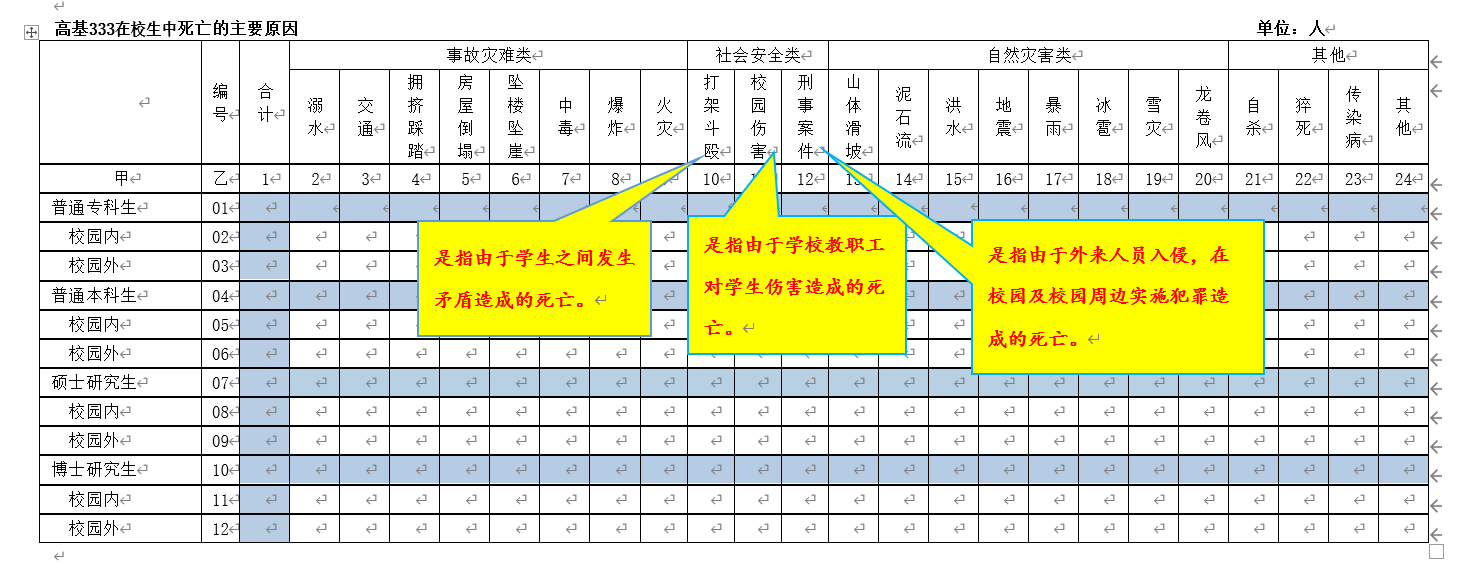 高基341在校生中其他情况
华侨：是指定居在国外的中国公民。
高基341在校生中其他情况                                                                                      单位：人
当同时具有共产党员身份和共青团员身份时，两项指标均要填写。
残疾人：是指在心理、生理、人体结构上，某种组织、功能丧失或者不正常，全部或者部分丧失以正常方式从事某种活动能力的人。残疾人包括视力残疾、听力残疾、言语残疾、肢体残疾、智力残疾、精神残疾、多重残疾等。残疾人的标准由国务院规定。
残疾人：中华人民共和国残疾人证是认定残疾人及其残疾类别、残疾等级的合法凭证，是残疾人依法享有国家和地方政府优惠政策的重要依据。
港澳台、华侨：是指报考或入读高校的具有香港、澳门居民身份证和《港澳的基础居民来往内地通行证》的学生；具有在台湾居住的有效身份证明和《台湾居民来往大陆通行证》的学生；华侨考生是必须取得外国长期或永久居留权，本人须持中华人民共和国驻外使（领）馆出具的取得在外国长期或永久居留权的公证书或认证书（中文或英文）以及中华人民共和国护照，且最近四年（截至报名时间结束止）之内有在国外实际居住2年以上记录的学生；通过面向港澳台地区的联合招生考试；或者参加内地（祖国大陆）统一高考、研究生招生考试合格；或者通过香港中学文凭考试、台湾地区学科能力测试等统一考试达到同等高校入学标准；或者通过教育部批准的其他入学方式，经内地（祖国大陆）高校录取，取得入学资格。
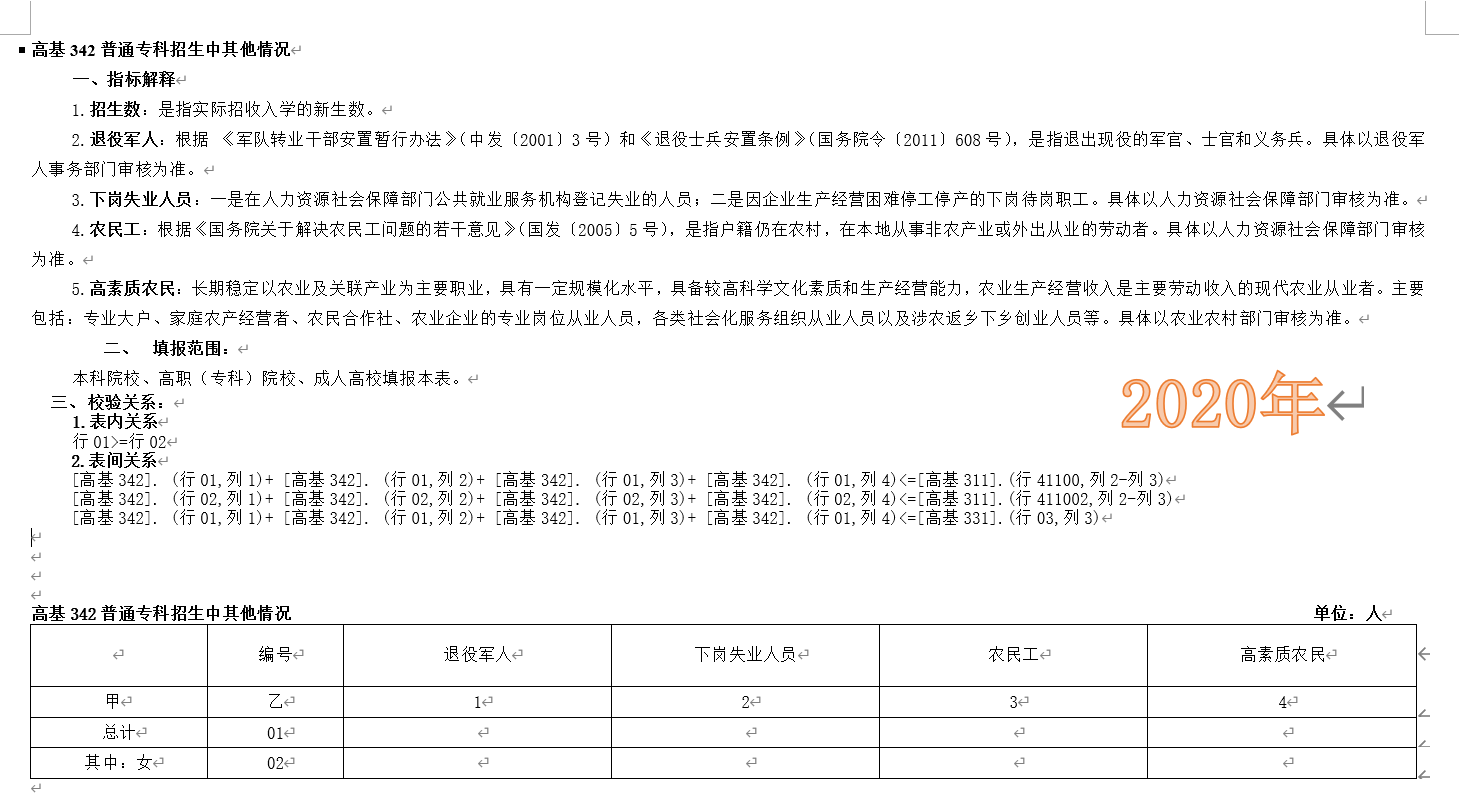 高基351在职人员攻读硕士学位分专业（领域）学生数
本表只统计2016年11月30日前录取的学生，免费师范生”在职攻读教育硕士填报本表。 本表不包括同等学力申请学位的人员、研究生课程进修班学生。
高基351在职人员攻读硕士学位分专业（领域）学生数                                                                                     单位：人
学术学位专业名称和专业代码按《学位授予和人才培养学科目录（统计用）》填写，专业学位专业名称和专业代码按《专业学位类别、专业（领域）代码（统计用）》的专业（领域）代码填写。专业代码的填写方法前五位为小计类别码，后六位为专业代码。如：学术学位硕士哲学专业的代码应填44210010101。自主专业名称的专业，按其培养方案、培养方向、课程安排归类到专业目录中的二级学科代码，自主专业名称栏按实际专业名称填报。当按一级学科招生时，专业代码第5、6位填‘TP’。如：当按哲学一级学科（010100）招生时，专业代码按0101TP填报。
在职人员攻读硕士学位学生：是指具有本科学历或者同等学力的在职人员，通过在职人员攻读硕士学位全国联考，由经批准承担研究生教育任务的高等学校或科研机构培养攻读硕士学位的学生。培养的学生只有学位没有学历。
学术学位：是指以学术研究为导向，偏重理论和研究，主要培养大学教师和科研人员。
“
（填表范例）高基351在职人员攻读硕士学位分专业（领域）学生数                                                                          单位：人
在职人员攻读硕士学位各类小计顺序为：硕士（44200）、其中：女（442002）、学术学位硕士（44210）、其中：女（442102）、专业学位硕士（44220）、其中：女（442202）。
专业学位：是指以培养具有扎实理论基础，并适应特定行业或职业实际工作需要的应用型高层次专门人才。
高基361其他学生情况
培训时间：是指参加培训完成学业，考核合格，可取得培训结业证明的每位学员的学时之和，是按培训主题(对象)、培训模式分别填报（每学时为45分钟，每天最多计8学时）。学时数为累计数，培训人次乘以每天学时数乘以天数。
注册学生数：是指上学年登记注册的培训学生人数。
高基361其他学生情况                                                                                    单位：人、人次
进修及培训：是指在高等学校（机构）进行的各类非学历教育，其中包括资格证书、岗位证书培训。
资格证书培训：是指接受培训的各类人员经过学习及考试合格，取得达到岗位要求的职业资格证书的培训。
集中培训：是指学员集中，以班级为单位组织当面授课的培训模式。
跟岗实践：是指学员到优质教育资源学校，参与指导教师的各教育教学环节、科学研究进行实践、研修的培训模式。
远程培训：是指学员通过远程开放服务平台学习的培训模式。
岗位证书培训：是指接受培训的各类人员经过学习及考试合格，颁发岗位合格证书和上岗任职聘任书的培训。
1.党政管理培训：是指针对各级党政机关公务员、各级各类事业单位党政管理干部进行的党的方针政策及科学理论、党纪国法、行政管理知识等培训。
2.企业经营管理培训：是指针对各行各业企业经营管理岗位工作人员进行的企业经营管理专业知识培训。
3.专业技术培训：是指针对各行各业从事专业技术岗位工作人员进行的专业技术知识培训。如工程技术人员、农业技术人员、教师、会计人员、统计人员、公证人员、政工人员。
4.职业技能培训：是指针对各行各类专门从事职业技能岗位工作人员进行的工作技能知识培训。
5.农村劳动者：是指从事农业产业的劳动者。
6.进城务工人员：是指户籍登记在乡村，进入城镇从事技术含量较低的体力劳动，且工资待遇较低的人员（含农村劳动力转移培训人员）。
7.学生：是指参加文化、艺术、体育、知识普及等兴趣培训的学生、儿童。
8.老年人：是指已经离退休人员。
高基371外国留学生情况
外国留学生：是指持外国护照在我国高等学校注册并接受学历教育或非学历教育的外国公民。
高基371外国留学生情况                                                                            单位：人、人次
在校生数：是指具有学籍并在本学年初进行学籍注册的学生数。
注册学生数：是指上学年登记注册的培训学生人数。
招生数：是指实际招收入学的新生数。
毕业生数：是指上学年度具有学籍的学生完成教学计划规定课程，考试合格，取得毕业证书的学生数。
结业生数：在学历教育中是指在规定的学习年限内，修完所学专业培养方案规定的课程和实践环节，但因个别课程或者实践环节考核不合格而未达到所学专业的毕业要求，未取得毕业证书，取得结业证书的学生；在非学历教育（如培训、进修等）中是指完成学业，考核合格，可取得培训结业证明的学生。
毕（结）业生数、招生数为统计时期人数；学习时间不足一年的学生数应填在校生中第一年。
高基411教职工情况
教职工数：是指在各级各类学校（机构）全职工作，并由各级各类学校（机构）支付工资的编制或聘任制人员数。
高基411教职工情况                                                                                                                  单位：人
集体所有制人员：是指学校办的集体所有制单位以及学校附属机构中属于集体所有制的职工。
其他附设机构人员：是指在学校附属的印刷厂、出版社、医务室等机构中，由教育经费支付工资的人员。
聘请校外教师：是指学校聘请的国内外其他单位的教师和退休教师（含本校退休教师）。聘期为一学期及以上。
职称对应：
高级讲师对应副高级，讲师对应中级，
助理讲师对应初级，
教员对应未定职级。
填报说明：
1.校本部教职工：包括专任教师、行政人员、教辅人员、工勤人员。
2.其他附设机构人员：为避免重复统计，附属中学、小学、幼儿园和独立建制的附属教学医院都不作为附设机构统计，应分别填入中小学幼儿园报表和卫生部门报表。
高基421专任教师、聘请校外教师岗位分类情况
高基421专任教师、聘请校外教师岗位分类情况                                                                    单位：人
岗位分类情况：是学校教务部门按当年教学计划安排授文化基础课、专业课、实习指导课的教师数。
聘请校外教师：是指学校聘请的国内外其他单位的教师和退休教师（含本校退休教师）。聘期为一学期及以上。
双师型：是指同时具备教师资格和行业能力资格，从事职业教育工作的教师。
专业技术职务：根据实际工作需要设置的有明确职责、任职条件和任期，需要具备专门的业务知识和技术水平才能担负的工作岗位。
本学年不授课专任教师：是指本学年内未承担教学工作的专任教师。
高基422专任教师、聘请校外教师学历（位）情况
高基422专任教师、聘请校外教师学历（位）情况                                                                单位：人
专任教师：是指具有教师资格，专职从事教学工作的人员。
聘请校外教师：是指学校聘请的国内外其他单位的教师和退休教师（含本校退休教师）。聘期为一学期及以上。
填报说明：
本表填报时先要确定教师所获得的学历（博士研究生、硕士研究生、本科、专科是学历），再确定学历中所获得的学位（博士、硕士是学位），本表忽略学士学位；以最后所获得的学历、学位数填报，在读人员不计算。例如：硕士研究生毕业如获得同等学力博士学位，学历数应填在7列，学位数应填在8列；如没有获得博士、硕士学位，有学士学位，学位数不填。
高基423专任教师分年龄情况
专任教师年龄以九月一日满周岁计算
高基423专任教师分年龄情况                                                                           单位：人
专任教师：是指具有教师资格，专职从事教学工作的人员。
要注意低年龄高职称和高年龄低职称的情况。
专业技术职务：根据实际工作需要设置的有明确职责、任职条件和任期，需要具备专门的业务知识和技术水平才能担负的工作岗位。
本表填报时先要确定教师所获得的学历（博士研究生、硕士研究生、本科、专科是学历），再确定学历中所获得的学位（博士、硕士是学位），本表忽略学士学位；以最后所获得的学历、学位数填报，在读人员不计算。
高基424分学科专任教师数
高基424分学科专任教师数                                                                              单位：人
专任教师：是指具有教师资格，专职从事教学工作的人员。
分学科专任教师数是根据专任教师所从事的专业按学科门类进行分类统计的专任教师数，学科门类：哲学、经济学、法学、教育学、文学、历史学、理学、工学、农学、医学、管理学、艺术学。
高基431专任教师变动情况
高基431专任教师变动情况                                                         单位：人
校内变动：增加教师中“校内变动”是指校内具有教师资格的非专任教师调整为专任教师；减少教师中“校内变动”是指校内专任教师调整为非专任教师。
录用毕业生：是指学校新增专任教师中录用的高等学校、中等职业学校的应届毕业生
调入：是指其他学校专任教师和社会（含待业）、其他单位获得教师资格人员调入至本校专任教师岗位。
要注意上学年初专任教师数同上一年报表中专任教师数的一致性，包括女专任教师。
自然减员：是指退休及因故死亡的专任教师。
辞职：是指专任教师主动与学校解除劳动合同或劳动关系的行为。
高基441专任教师接受培训情况
培训时间：是指参加培训完成学业，考核合格，可取得培训结业证明的每位学员的学时之和，是按培训主题(对象)、培训模式分别填报（每学时为45分钟，每天最多计8学时）。
教师进修培训：统计上学年教师参加各级教育行政部门和学校组织的，或经教育行政部门认可企事业单位及社会团体组织的各类培训的人数。进修及培训的培训模式可分为集中培训、远程培训、跟岗实践，统计填报时，按不同的培训模式分别填报，统计含有两种以上的混合培训模式时，按主要培训模式填报。
高基441专任教师接受培训情况                                                                                  单位：人次
集中培训：是指学员集中，以班级为单位组织当面授课的培训模式。
远程培训：是指学员通过远程开放服务平台学习的培训模式。
跟岗实践：是指学员到优质教育资源学校，参与指导教师的各教育教学环节、科学研究进行实践、研修的培训模式。
高基451研究生指导教师情况
高基451研究生指导教师情况                                                                              单位：人
专业技术职务：根据实际工作需要设置的有明确职责、任职条件和任期，需要具备专门的业务知识和技术水平才能担负的工作岗位。
填报说明
1.研究生指导教师由遴选的科研机构和普通高校填报。
2.研究生指导教师年龄以九月一日满周岁计算。
高基461教职工中其他情况
高基461教职工中其他情况                                                                             单位：人
当同时具有共产党员身份和共青团员身份时，两项指标均要填写。
华侨：是指定居在国外的中国公民。
高基511校舍情况
各项指标面积按实际使用功能划分统计
高基511校舍情况                                                                                               单位：平方米
危房：是指结构已严重损坏，或承重构件已属危险构件，随时可能丧失稳定和承载能力，不能保证居住和使用安全的房屋。认定结果为D级以上均算作危房。
教室：包括普通教室、合班教室、阶梯教室、设计制图教室、音乐教室、琴房、美术教室、语音教室、以及电教工作用房等。
学校产权校舍建筑面积：是指学校拥有产权，已交付使用的校舍建筑面积。不包括尚未竣工的在建工程或已竣工未交付使用校舍、租借用校舍、临时搭建棚舍的建筑面积。
图书馆：包括学生阅览室、教师阅览室、特种阅览室、报刊阅览室、书库、办公用房、图书目录、出纳用房等。
当年新增校舍：是指学校产权校舍建筑面积中当年新增。
实验室、实习场所：包括普通课、基础课和专业课所需的教学实验室、实习工厂及附属用房（如准备室、仪器室、模型室、陈列室、充电室等）。不包括生产性工厂、农（林）场、附属医院以及野外实际基地用房等。
其他用房：包括人防工程，地下停车场（库），商业用房，产业用房，对外招生的附中、附小、幼儿园，对外开放的医院，交流中心、接待中心，师范学校的培训中心等。
高基521资产情况
信息化设备资产值：信息化设备资产值包含计入固定资产的服务器、PC机、交换机、路由器、防火墙、存储设备、打印机、投影仪、扫描仪、以及软件等的资产值。
高基521资产情况
固定资产总值（其中：教学、实习仪器设备资产值）以财务部门提供的数据为准。
非学校产权：是指学校独立使用或共同使用，使用年限在一年以上的不属于学校产权的办学资源。
固定资产总值：是指使用期限超过一年，单位价值在1000元以上（其中：专用设备单位价值在1500元以上），并在使用过程中基本保持原有物质形态的资产的总值。单位价值虽未达到规定标准，但是耐用时间在一年以上的大批同类物资，作为固定资产管理。学校的固定资产一般分为六类：房屋及构筑物；专用设备；通用设备；文物和陈列品；图书、档案；家具、用具、装具及动植物。
共同使用的办学资源应按学校使用情况填报。如：三个学校共同使用一个图书馆的10万册图书，各校填报共同使用的图书、资料册数应为10万册。
指计入学校固定资产的个人台式、笔记本计算机和智能电视、平板电脑（Pad）的台数。
填报说明：
信息化设备资产（万元）：单独统计其中的软件价值，指计入固定资产的外购软件产品和委托开发的软件。
高基522信息化建设情况
高基522信息化建设情况
网络信息点数（个）：是指由学校直接投资建设、拥有完全产权的网络端口；单独统计无线接入点数，一个无线网络接入点（AP）计数为1个。
上网课程数（门）：必须是将课件放到学校提供的网络教学平台上且通过网络进行答疑讨论、作业提交、课件下载等基本教学活动的课程。
电子邮件系统用户数（个）：只包括由学校统一管理或在学校备案的为学校师生开设的学校公共电子邮件系统，不包括个人或小团队为自己开设的内部电子邮件系统，也不包括学校师生自主使用的外部机构为社会公众提供的电子邮件系统。
管理信息系统数据总量（GB）：只包括学校管理信息系统数据库中的数据，不包括存储备份系统中的备份数据。
信息化培训人次（人次）：指参加学校组织的各类信息系统使用和计算机技能培训的人次。包括学校安排教师参加的校外培训，不包括教职工个人自主参加的校外培训，不包括本学校向校外或社会提供的培训服务。
信息化工作人员数（人）：信息化工作人员是指负责学校网络、服务器、PC机、多媒体教室、信息系统等的建设与运行维护，信息资源的开发与管理，以及为师生提供信息化支持服务的人员。专职是指专门从事学校信息化工作的人员，不包括院系兼职从事信息化工作的人员。
高基921民办高校、独立学院校舍权属情况
高基921民办高校、独立学院校舍权属情况                                                                             单位：平方米
其他用房：包括人防工程，地下停车场（库），商业用房，产业用房，对外招生的附中、附小、幼儿园，对外开放的医院，交流中心、接待中心，师范院校的培训中心等。
学校产权校舍建筑面积：是指学校拥有产权，已交付使用的校舍建筑面积。不包括尚未竣工的在建工程或已竣工未交付使用校舍、租借用校舍、临时搭建棚舍的建筑面积。
填报说明：
1.学校产权校舍建筑面积以产权证书为单位填报，即一个证书填写一行。编号以‘101-199’为序。
2.以学校名义立项并已竣工但未取得房屋所有权证的校舍建筑面积以单位建筑物为单位填报，即一座建筑填写一行。编号以‘201-299’为序。3.非学校产权独立使用校舍建筑面积以合同书为单位填报，即一个合同填写一行，并说明权属。独立学院中高校的产权校舍建筑，编号以‘401-499’为序；独立学院中出资方的产权校舍建筑，编号以‘501-599’为序；民办高校出资方提供的产权校舍建筑，编号以‘601-699’为序；借、租用其他单位的校舍建筑，编号以‘701-799’为序。
4、填报单位：民办高校和独立学院。
非学校产权校舍建筑面积：是指学校独立使用或共同使用的不属于学校产权的校舍建筑面积。
高基922民办高校、独立学院校园占地权属情况
高基922民办高校、独立学院校园占地权属情况                                                                             单位：平方米
占地面积：是指学校具有国家颁发的土地使用权证所占用的土地面积。不包括农场、林场的占地面积。
学校产权校舍建筑面积：是指学校拥有产权，已交付使用的校舍建筑面积。不包括尚未竣工的在建工程或已竣工未交付使用校舍、租借用校舍、临时搭建棚舍的建筑面积。
填报说明：
1、学校产权占地面积以国有土地使用证书为单位填报，即一个证书填写一行。编号以‘101-199’为序。
2、土地已购置，但未取得国有土地使用证的占地面积，编号以‘201-299’为序。
3、非学校产权独立使用占地面积合同书为单位填报，即一个合同填写一行，并说明权属。独立学院中高校的土地，编号以‘401-499’为序；独立学院中出资方的土地，编号以‘501-599’为序；民办高校出资方提供的土地，编号以‘601-699’为序；借、租用其他单位的土地，编号以‘701-799’为序。
4、填报单位：民办高校和独立学院。
非学校产权校舍建筑面积：是指学校独立使用或共同使用的不属于学校产权的校舍建筑面积。
高基931专职辅导员分年龄、专业技术职务、学历情况
年龄以九月一日满周岁计算
高基931专职辅导员分年龄、专业技术职务、学历情况                                                                                      单位：人
专职辅导员：是指在高等教育学校（机构）一线从事学生日常思想政治教育工作的人员，包括院系学工组长、团总支书记、党总支副书记等处级以下从事学生工作的人员。
专业技术职务：根据实际工作需要设置的有明确职责、任职条件和任期，需要具备专门的业务知识和技术水平才能担负的工作岗位。
高基932心理咨询工作人员情况
高基932心理咨询工作人员情况                                                                                                                                                                         单位：人
心理咨询工作人员：是指在高等教育学校（机构）专门的心理健康教育机构专职从事学生心理咨询工作的人员。
专业技术职务：根据实际工作需要设置的有明确职责、任职条件和任期，需要具备专门的业务知识和技术水平才能担负的工作岗位。
高基941 普通专科生、普通预科生录取来源情况
高基941 普通专科生、普通预科生录取来源情况                                                                                                                                                                             单位：人
预科生转入：是指普通预科生经过1-2年的文化补习，合格者转入本专科阶段学习的学生数，占用招生单位当年招生计划。
普通高中：填报普通高中学校毕业的学生。
中职：填报中等师范毕业、其他中等专业学校毕业、职业高中毕业和技工学校毕业的学生
其他：填报具有高级中等教育以上同等学力进入普通高等教育专科层次学习的学生，包含五年制转段、预科生转入等参加非普通高等学校招生全国统一考试录取入学的学生。不含上海、天津、山东的春季录取数。
普通预科生：填报实际录取的普通预科生数。
本表数据来源于学校当年在各省、（自治区、直辖市）招生委员会办理新生录取备案手续（录检表）的原始录取数据。
高基942 普通本科生、普通预科生录取来源情况
高基942 普通本科生、普通预科生录取来源情况                                                                                                                                                                                 单位：人
录取数：是指经各省（自治区、直辖市）招生委员会审核批准录取、招生单位发放录取通知书的学生数。
国家专项计划定向招收贫困地区学生：招生学校为中央部门所属高校和各省（区、市）所属重点高校，实施区域为集中连片特殊困难县、国家级扶贫开发重点县以及新疆南疆四地州。报考学生须同时具备下列三项条件：(1)符合当年统一高考报名条件；(2)本人具有实施区域当地连续3年以上户籍，其父亲或母亲或法定监护人具有当地户籍；(3)本人具有户籍所在县高中连续3年学籍并实际就读。
预科生转入：是指普通预科生经过1-2年的文化补习，合格者转入本专科阶段学习的学生数，占用招生单位当年招生计划。
普通预科生：是指教育部下达预科招生计划，招收的少数民族、港澳台、华侨、高水平运动员等学生。经过1-2年的文化补习，合格者转入本专科阶段学习。
地方专项计划定向招收各省（区、市）实施区域的农村学生：招生学校为各省（区、市）所属重点高校，具体实施区域、报考条件由各省（区、市）根据本地实际情况确定，实施区域要对本省（区、市）民族自治县实现全覆盖。
高校专项计划定向招收边远、贫困、民族等地区县（含县级市）以下高中勤奋好学、成绩优良的农村学生：招生学校为教育部直属高校和其他自主招生试点高校，具体实施区域由有关省（区、市）确定。报考学生须同时具备下列三项基本条件：（1）符合当年统一高考报名条件；（2）本人及父亲或母亲或法定监护人户籍地在实施区域的农村，本人具有当地连续3年以上户籍；（3）本人具有户籍所在县高中连续3年学籍并实际就读。有关高校可在此基础上提出其他报考要求并在招生简章中明确，确保优惠政策惠及农村学生。
本表数据来源于学校当年在各省、（自治区、直辖市）招生委员会办理新生录取备案手续（录检表）的原始录取数据。
高基943 普通专科生、普通预科生招生来源情况
高基943普通专科生、普通预科生招生来源情况                                                                                                                                                                           单位：人
招生数：是指实际招收入学的新生数。
预科生转入：是指普通预科生经过1-2年的文化补习，合格者转入本专科阶段学习的学生数，占用招生单位当年招生计划。
普通高中：填报普通高中学校毕业的学生。
中职：填报中等师范毕业、其他中等专业学校毕业、职业高中毕业和技工学校毕业的学生
其他：填报具有高级中等教育以上同等学力进入普通高等教育专科层次学习的学生，包含五年制转段、预科生转入等参加非普通高等学校招生全国统一考试录取入学的学生。不含上海、天津、山东的春季录取数。
普通预科生：填报实际录取的普通预科生数。
本表数据来源于经各省（自治区、直辖市）招生委员会审核批准录取，持招生单位发放的录取通知书，到校注册并实际入学的学生数据。
高基944普通本科生、普通预科生招生来源情况
招生数：是指实际招收入学的新生数。
高基944普通本科生、普通预科生招生来源情况                                                                                                                                                                              单位：人
国家专项计划定向招收贫困地区学生：招生学校为中央部门所属高校和各省（区、市）所属重点高校，实施区域为集中连片特殊困难县、国家级扶贫开发重点县以及新疆南疆四地州。报考学生须同时具备下列三项条件：(1)符合当年统一高考报名条件；(2)本人具有实施区域当地连续3年以上户籍，其父亲或母亲或法定监护人具有当地户籍；(3)本人具有户籍所在县高中连续3年学籍并实际就读。
中职：填报中等师范毕业、其他中等专业学校毕业、职业高中毕业和技工学校毕业的学生
普通预科生：填报实际录取的普通预科生数。361表中体现
预科生转入：是指普通预科生经过1-2年的文化补习，合格者转入本专科阶段学习的学生数，占用招生单位当年招生计划。312表中体现
普通高中：填报普通高中学校毕业的学生。
其他：填报具有高级中等教育以上同等学力进入普通高等教育专科层次学习的学生，包含五年制转段、预科生转入等参加非普通高等学校招生全国统一考试录取入学的学生。不含上海、天津、山东的春季录取数。
地方专项计划定向招收各省（区、市）实施区域的农村学生：招生学校为各省（区、市）所属重点高校，具体实施区域、报考条件由各省（区、市）根据本地实际情况确定，实施区域要对本省（区、市）民族自治县实现全覆盖。
高校专项计划定向招收边远、贫困、民族等地区县（含县级市）以下高中勤奋好学、成绩优良的农村学生：招生学校为教育部直属高校和其他自主招生试点高校，具体实施区域由有关省（区、市）确定。报考学生须同时具备下列三项基本条件：（1）符合当年统一高考报名条件；（2）本人及父亲或母亲或法定监护人户籍地在实施区域的农村，本人具有当地连续3年以上户籍；（3）本人具有户籍所在县高中连续3年学籍并实际就读。有关高校可在此基础上提出其他报考要求并在招生简章中明确，确保优惠政策惠及农村学生。
本表数据来源于经各省（自治区、直辖市）招生委员会审核批准录取，持招生单位发放的录取通知书，到校注册并实际入学的学生数据。
2019年教育部核查常见问题
1、办学条件总数大于去年与当年新增的和
2、高级职称教师减少数大于专任教师减少数（包括其中男女）
3、教室平均面积大小的问题
4、教学科研仪器设备值占固定资产值的比重大于百分之七十
5、上年无师范在校生本年有师范在校生或本年无师范在校生上年有师范在校生
6、专任教师减少的党员数大于专任教师减少数（包括其中男女）
7、专任教师增加非党员大于专任教师增加数
谢谢大家！